Найди цветок для бабочки
Для детей 6-7 лет
Задачи: Закрепить умение детей решать примеры на сложение. Развивать внимание, зрительное восприятие, память, логическое мышление.
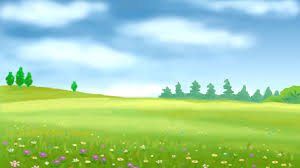 Найди цветок для бабочки
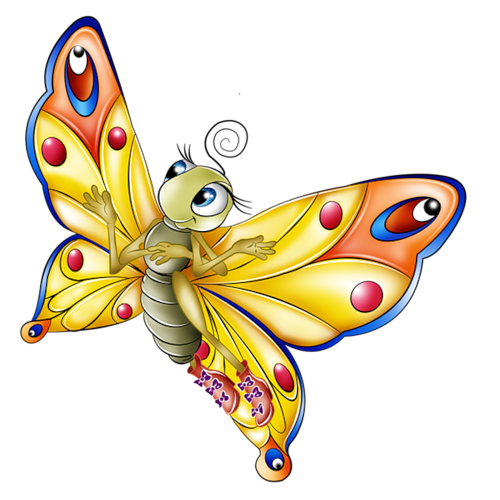 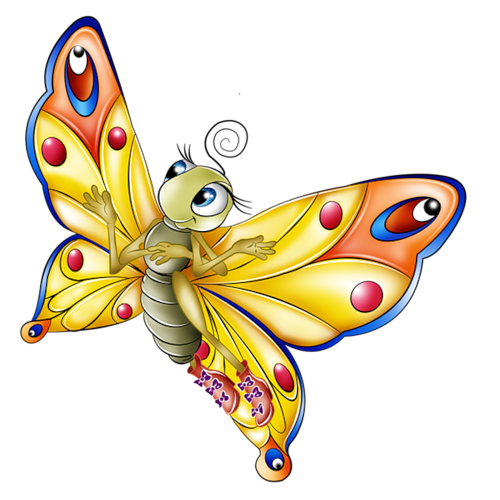 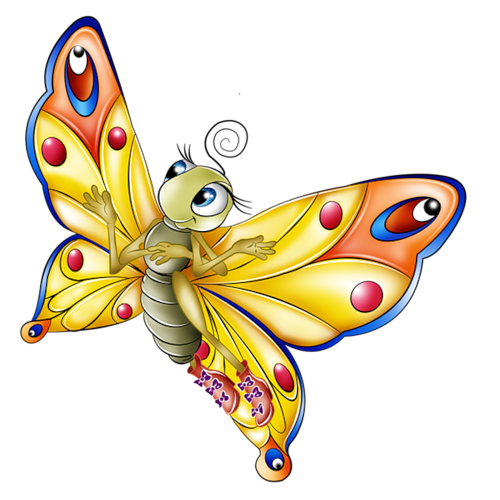 2+4
3+2
5+2
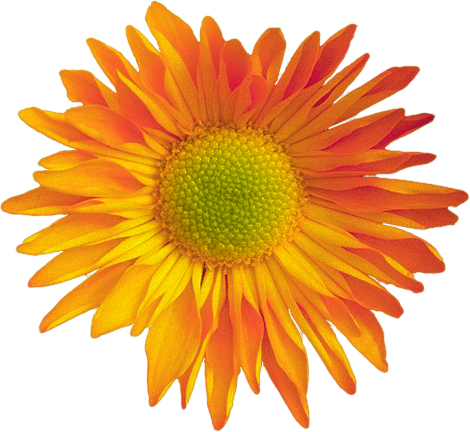 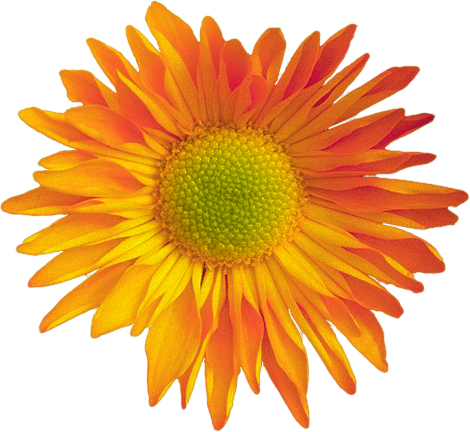 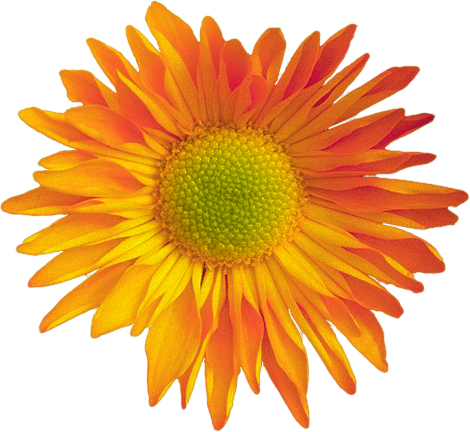 7
5
6